Přístupy k práci s menšinamiSPRb1142
Mgr. Petra Horová, Ph.D. 27.2.2020
Koho by Češi nechtěli za sousedy
Koho by tedy podle nové studie „Hodnoty a postoje v České republice 1991–2017“ nechtěli mít Češi za své sousedy? Odpovědi jsou uvedeny v procentech těch, kteří tyto skupiny lidí nechtějí ve své blízkosti.
Romové
Drogově závislé
Lidé bez domova
Migranty
Lidé s kriminálním životním stylem
Prostitutky
Lidé s postižením
Narkomany – 83 procent
Těžké alkoholiky – 76 procent
Romy – 64 procent
Lidi s kriminální minulostí – 62 procent
Přistěhovalce (imigranty), cizí dělníky – 60 procent
Muslimy – 58 procent
HIV pozitivní – 38 procent
Pravicové extrémisty – 36 procent
Levicové extrémisty – 34 procent
Lidi odlišné rasy – 33 procent
Homosexuály – 24 procent (v roce 1991 to bylo až 51 procent)
Citově nevyrovnané lidi – 23 procent
Velmi početné rodiny – 19 procent
Židy – 18 procent
Křesťany – 12 procent
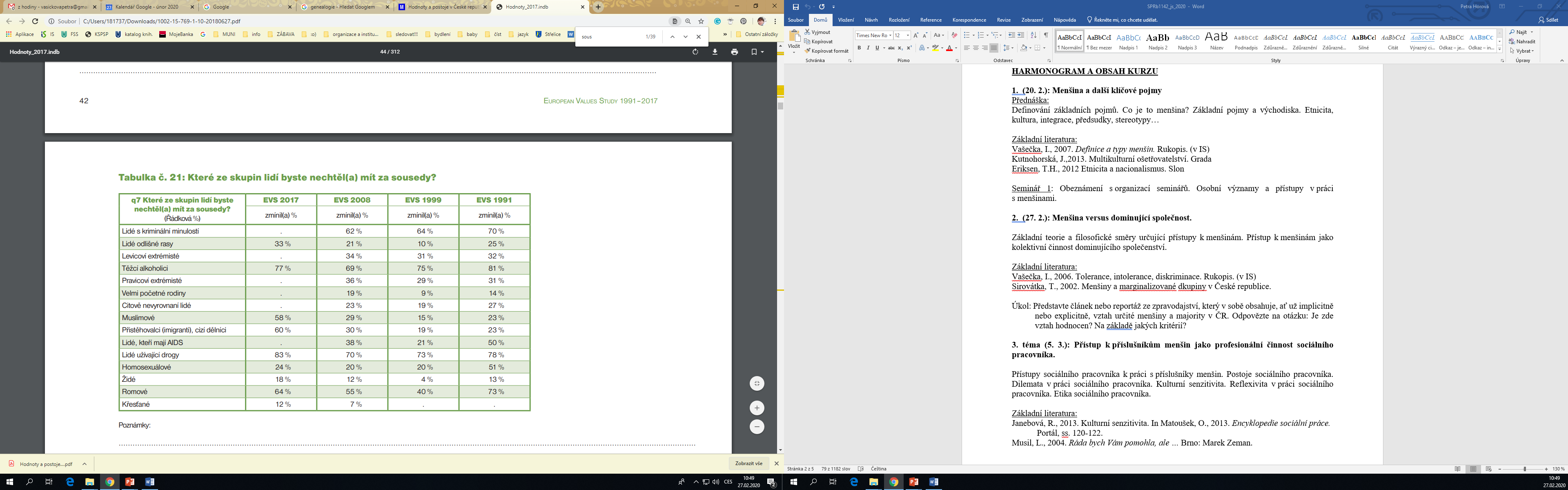 (Rabušic 2018)
Úvod do tématu
Menšina, etnicita, kultura, integrace předsudky, stereotypy
Úkol:
Představte článek nebo reportáž ze zpravodajství, který v sobě obsahuje, ať už implicitně nebo explicitně, vztah určité menšiny a majority v ČR. Odpovězte na otázku: Je zde vztah hodnocen? Na základě jakých kritérií?
Společenský kontext problematiky menšin
Evropa: motto: In varietate Concordia = Jednota v různosti
Relevance: tolerance, respekt k odlišnostem

Multikulturalita – harmonická souhra kultur, včetně zvyků, chování, tradic, rituálů, vzájemná tolerance
Nejrychlejší vývoj zaznamenaly civilizace konfrontované s jinými kulturami
Kultury se tak navzájem obohacují
Ideál harmonické koexistence odlišných kulturních a etnických skupin v pluralitní společnosti. (Eriksen 2008)
Právo na odlišnost a vlastní kulturu
Kutnohorská 2012
Základní pojmy
Etnicita = souhrn vlastností či znaků vymezující etnikum – je úzce spojena s prvky příslušné kultury 
Nemá jednoznačnou definici a její podstata je velmi složitá – identita jedince, vztahy ve skupině, …
Vzájemně provázaný systém kulturních, rasových, jazykových a teritoriálních a historických osudů
Etnická identita
Etnocentrismus = opak kulturního relativismu
Tendence poznávat, hodnotit a interpretovat okolní svět jen z perspektivy kultury vlastního společenství.
Přesvědčení, že vlastní kultura je nadřazena všem ostatním
Kulturní pluralita – východisko, které předpokládá a příjíma existenci různých kultur  
Pluralismus – upřednostňování mnohosti a rozmanitosti
Kultura – kolektivní jev
Široké pojetí: vnášení lidského ducha a umu do věcí a lidí a vytváření jejich lepšího stavu. Vše, co vytváří lidská civilizace – materiální i duchovní
Užší pojetí: projevy chování lidí – zvyklosti, symboly, komunikační normy, sdílené hodnotové systémy, zkušenosti, tabu…
Užíváno v mnoha vědách
Je přenášena v čase a prostoru a je naučená
Víra, zvyky, hodnoty…
Kutnohorská 2013
Menšina - definování
Objektivní perspektiva – prostřednictvím vědeckého popisu
Sociálně-kritická perspektiva  - hledisko diskriminace a znevýhodnění
Občanská perspektiva – rovnost všech občanů před zákonem

Louis Wirth (1945): Menšina jsou lidé, kteří jsou vzhledem ke svým fyzickým nebo kulturním znakům odlišovaní od jiných občanů ve společnosti, ve které žijí, a to proto, aby se k nim odlišně nebo nerovně přistupovalo. A kteří proto sami sebe považují za objekty kolektivní diskriminace.   
Znaky menšiny: 
Stigmatizace
Nerovný přístup ze strany majority
Pocit skupinové diskriminace
Definování menšiny v rámci sociální práce (Musil, Navrátil 2002) (sociálně kritická perspektiva)
Relevance: mocenský vztah
Menšina jako skupina v podřazeném postavení, stává se předmětem oprese a znevýhodnění
Shaefer (1996) – „podřízená skupina, jejíž příslušníci mají významně méně kontroly nebo moci nad vlastními životy než mají příslušníci dominantní skupiny“.
Znaky:
Tělesné a kulturní charakteristiky
Zkušenost předsudečných postojů a nezvýhodnění
Nedobrovolnost
Pocit solidarity s jinými příslušníky
Sňatky mezi příslušníky 
(Shaefer 1996)
Ochrana menšin – proč?
Příslušnost k menšině jako nedobrovolný a neměnný fenomén
Respekt přirozených lidských práv a lidské důstojnosti
Potřeba uchování přirozené heterogenity společnosti


(Vašečka 2005)
Právně-politické přístupy k menšinám
Menšiny v nacistickém režimu – nemají místo 
Menšiny v komunistickém režimu – pouze menšiny národnostní
V demokratických státech – zajišťují potřebu politické ochrany menšin a rovného přístupu – menšiny tradiční – etnické, rasové, národnostní, jazykové, náboženské.
V poslední době rozšířené o menšiny s alternativním sexuálním jednáním a spojené s problematikou genderu.  
(Vašečka 2005)
Přístupy k menšinám
Asimilace = specifika minoritní sociokulturní skupiny se rozpouštějí v kultuře majoritní. 

Integrace = stav nebo proces, při němž si minority plně zachovají svoje kulturní specifika , aniž by jim tato specifika bránila či znesnadňovala účast ve všech aspektech života společnosti
(Kutnohorská 2013)
Přístupy v integraci imigrantů v Evropě
Etnicky-exkluzivní model – (Německo) nezabývá se právy imigrantů ani kulturními rozdíly, protože počítá s tím, že pracovní imigranti dříve nebo později se vrátí do své země
Model asimilace – (Francie) rovné práva pro všechny, kdo se začlení do existující společnosti. 
Pluralistický model (UK)- existence etno-kulturních komunit, kterou respektovány a vnímány jako legitimní část širší politické entity daného společenství.
(Baršová, Barša 2005)
Interkulturalismus – podpora vzájemných vztahů mezi majoritou a menšinou. Respekt k odlišnosti, vzájemná tolerance, rovnost příležitostí, konstruktivní řešení konfliktů, aktivní úsilí o vyrovnání se negativních předsudků a stereotypů. Způsob, jak žít spolu a mít z toho oboustranný prospěch. (Kutnohorská 2013)
Menšiny ohrožené sociálním vyloučením
V demokratické společnosti menšiny, které nejsou dostatečně chráněné před diskriminací
Menšiny vznikající migrací 
Autochtonní etnické menšiny – př. Romové ve Střední Evropě
Jiné klasické náboženské, rasové, kulturní menšiny
V širším pojetí 
Sociální menšiny 

Nejsou 
Extrémistické skupiny
Sociální vyloučení (social exclusion)
Často využíván zároveň s konceptem sociální chudoby
Univerzální kulturní mechanismus uplatňované téměř ve všech společnostech
Vyloučení z určitých práv, aktivit až totální vyloučení
Mechanismus sociální kontroly – sankce
Marginalizace = odsouvání určitých osob a skupin na okraj společnosti
Vylučování byli ti, kdo ohrožují řád společnosti, její identitu, a to myšlením nebo jednání + i ti, kteří byli „jiní“
Představuje pro lidský kolektiv jeden z možných mechanismů formování, obnovování a posilování vlastní identity a udržení své integrity směrem dovnitř i ven 
Extrémní podoba vyloučení jako trest smrti
Vyloučení fyzické , společenské, kulturní, duchovní
Vyloučení a marginalizovaní bývali často stigmatizování
Mareš 2002
Vyloučení v moderní době
Nástroj sociální kontroly
Má jiné formy a jiný obsah
Sociální vyloučení… 
…Jako důsledek selhání společnosti než jednotlivce
Demokracie a práva
Trhu práce
Sociálního státu
Rodiny spolu s komunitou                                               (Berghman 1997)
…Jako střed různých sociálních skupin v boji o udržení či rozšíření své moci a vlivu 
Konsekvence: prohlubuje se prostor mezi majoritou a vyloučenou společností – vzdaluje se od hodnot, chybí důvěra
Vztah k minoritám v české společnostipodle sociologického výzkumu
Výzkum Rabušic a Katrňák 2002
Anomie
 stav moderní společnosti v níž vazby a kontakty mezi lidmi oslabují natolik, že pravidla jednání jimiž se lidé řídí, přestávají platit. (Durkheim1893) 
Merton (1938) – sklon některých sociálních skupin k anomickému chování
Leo Srole (1956) – anomie jako sociálně psychologický koncept – škála sounáležitost x odcizení
Výsledky v ČR (95-2000) 37-39% osob velmi anomických
Nástroje měření vztahu české populace k menšinám – ukazatel postoje k sousedům
Závěr: vztah anomie a netolerance + interpersonální důvěra :
Nedostatek interpersonální důvěry vytváří antisociální klima a vede ke xenofóbním postojům.
Úkol na příště
Najděte odborný článek z oboru sociální práce nebo sociální politiky na téma přístupu k určité menšině. Odpovězte na otázku: Jaká hodnota/hodnoty jsou v článku prezentovány?
Děkuji za pozornost